Progression in Mastery








Year 3 Calculate Perimeter
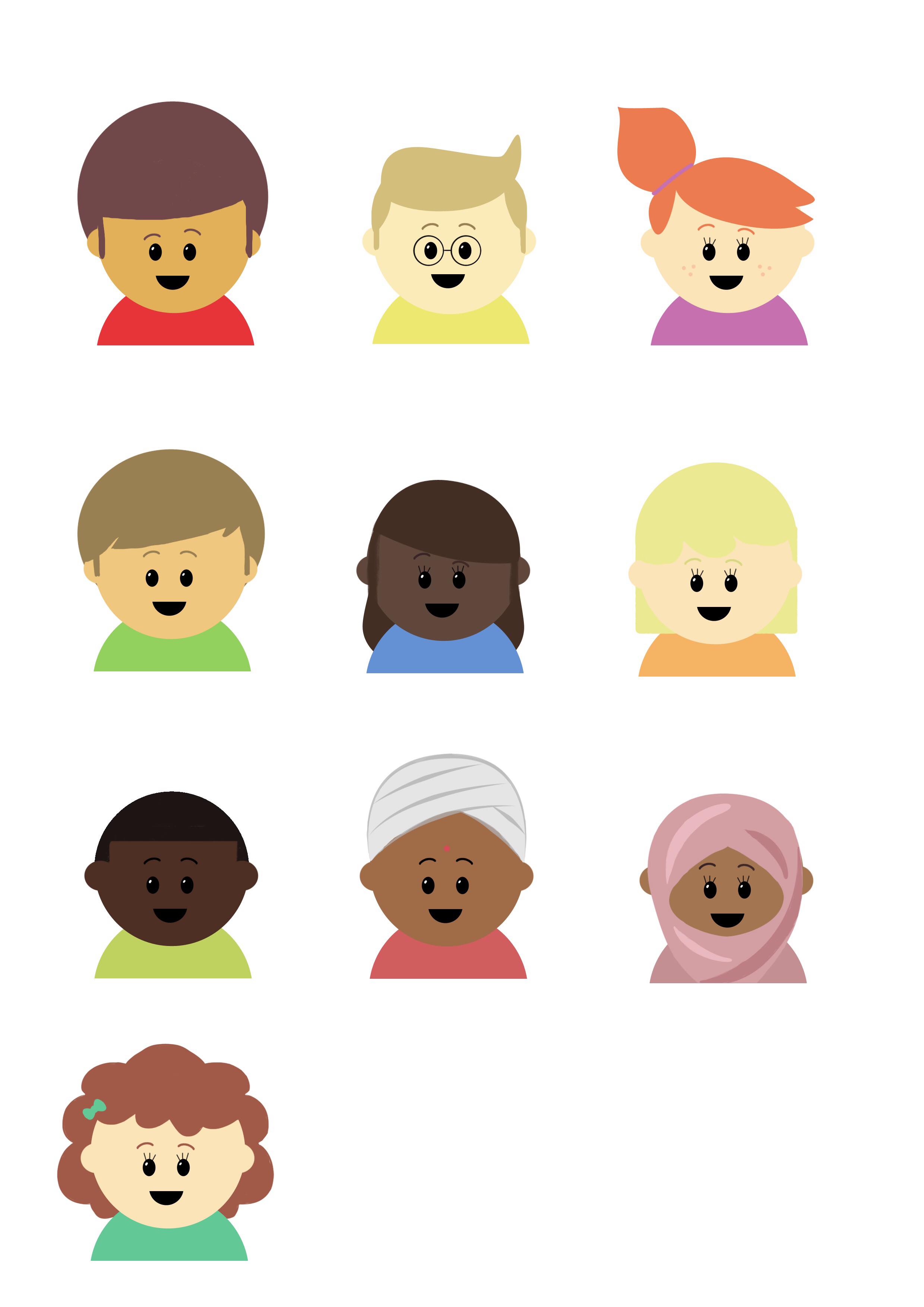 Can we calculate perimeter?
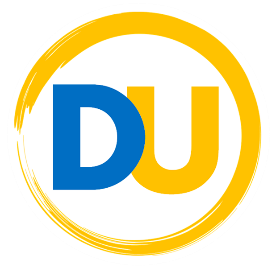 ©Deepening Understanding LTD 2019
Let’s do this!
Write three sentences comparing the different lengths of the objects.
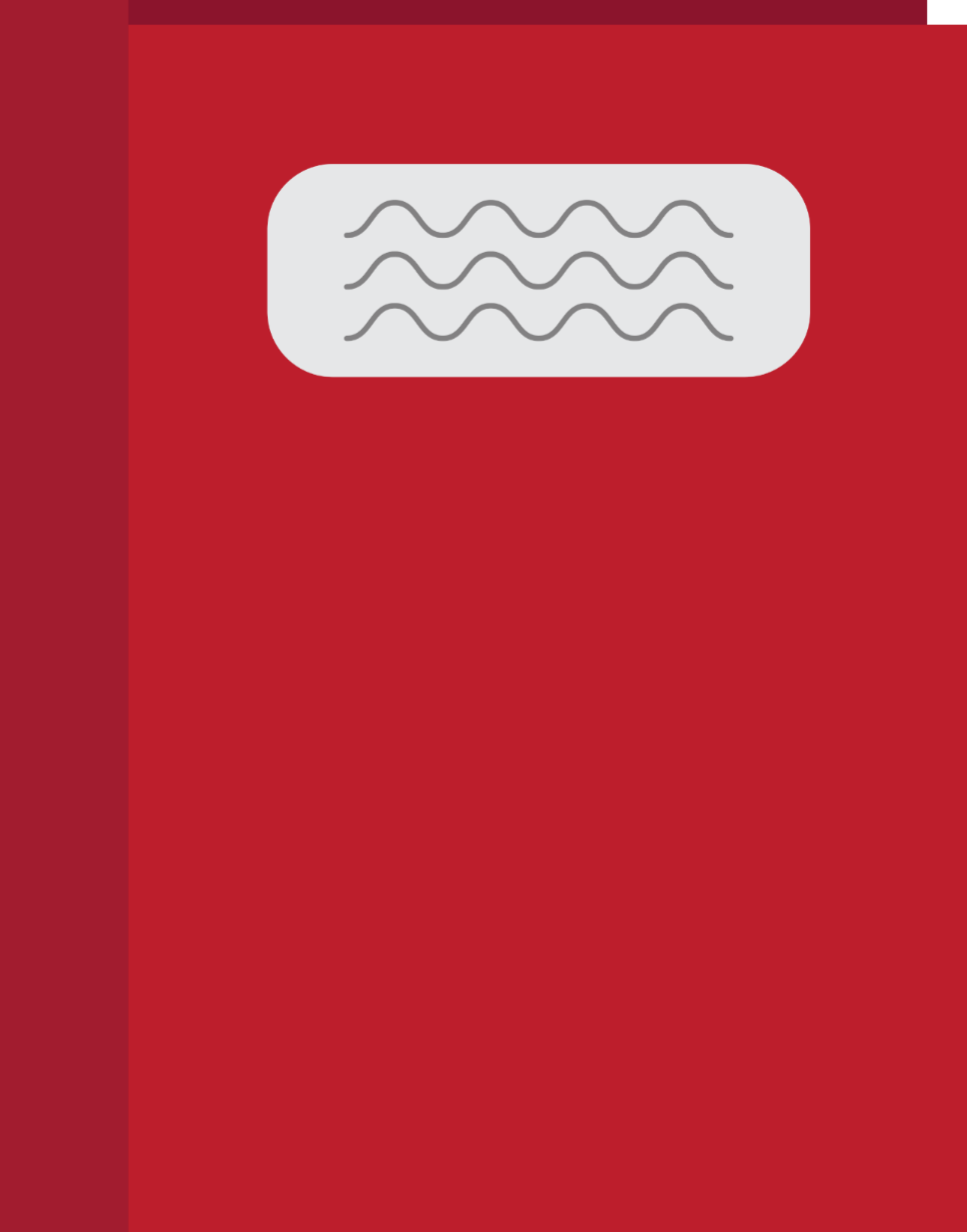 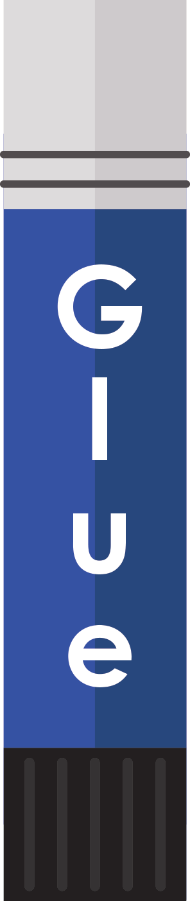 25 cm 4mm
10cm 2mm
151mm
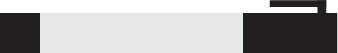 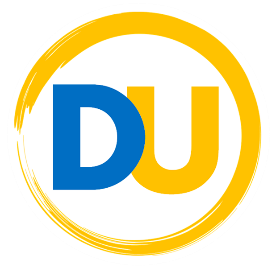 ©Deepening Understanding LTD 2019
Let’s revisit what we should know…
To measure perimeter, we measure the length of each side and add them together.
10cm
10cm + 7cm + 7cm + 6cm = 30cm
7cm
7cm
6cm
The perimeter of this shape is ______ cm.
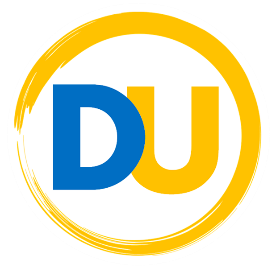 ©Deepening Understanding LTD 2019
Let’s talk
What is the missing length of the shape? What is its perimeter?
12cm
9cm
12cm
The __________ is the total length of the sides of a shape.
We all say it!
You say it!
I say it!
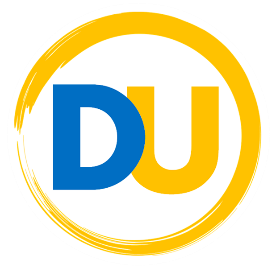 ©Deepening Understanding LTD 2019
Let’s learn
To calculate the perimeter, we add all the lengths of the shape together.
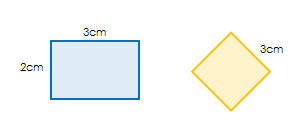 Rectangles have opposite sides of the same length.
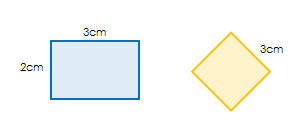 In a regular shape, all of the sides are the same length.
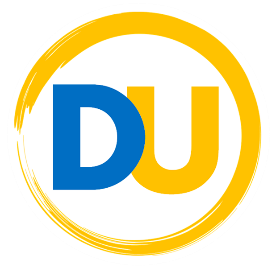 ©Deepening Understanding LTD 2019
Let’s learn
We can use this to help us calculate these shapes areas quickly.
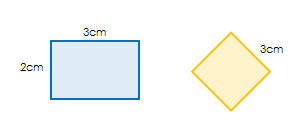 This shape’s perimeter is 
2cm + 3cm + 2cm + 3cm
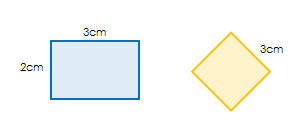 This shape’s perimeter is
3cm + 3cm + 3cm + 3cm
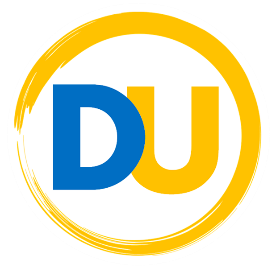 ©Deepening Understanding LTD 2019
Let’s talk
What other calculations could we do to work out these shape’s perimeters?
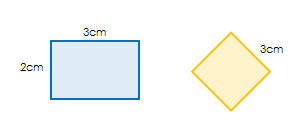 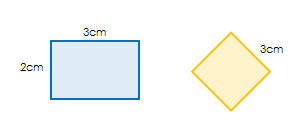 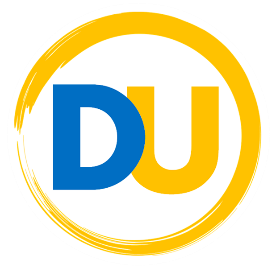 ©Deepening Understanding LTD 2019
Let’s learn
We can use repeated addition or multiplication to work out the perimeter of a shape with sides the same lengths.
____ add ____ add ____ add _____ = _____


___ x 4 = ____
6cm
We all say it!
You say it!
I say it!
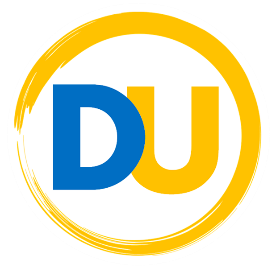 ©Deepening Understanding LTD 2019
Let’s learn
We can also repeated addition or multiplication to work out the perimeter of a shape with some sides the same lengths.
3cm
____ add ____ add ____ add _____ = _____


___ x 2 = _____
_____ + _____ + _____ =
4cm
5cm
We all say it!
You say it!
I say it!
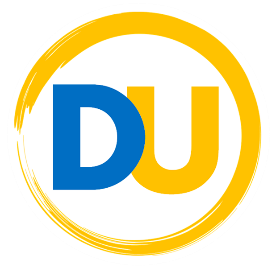 ©Deepening Understanding LTD 2019
Let’s talk
Use two different ways to work out each of these shape’s perimeters.
7cm
5cm
5cm
7cm
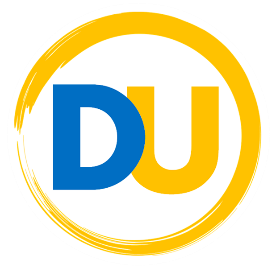 ©Deepening Understanding LTD 2019
Let’s develop our learning
20cm
Sometimes we need to use other lengths to work out missing lengths.
4cm
6cm
8cm
5cm
?cm
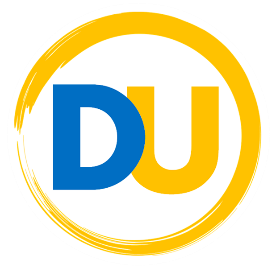 ©Deepening Understanding LTD 2019
Let’s develop our learning
20cm
These lengths can help us work out the missing length.
4cm
6cm
8cm
5cm
?cm
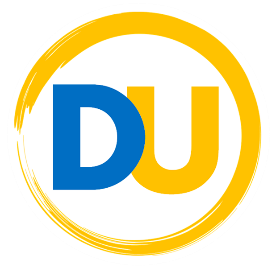 ©Deepening Understanding LTD 2019
Let’s develop our learning
20cm
8cm + 6cm + ? = 20cm

8cm + 6cm = 14cm
20cm – 14cm = 6cm

The missing length is 6cm
4cm
6cm
8cm
5cm
?cm
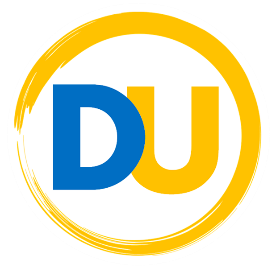 ©Deepening Understanding LTD 2019
Let’s develop our learning
20cm
4cm
Now we can work out the total perimeter:

20cm + 4cm + 6cm + 5cm + 6cm + 5cm + 8cm + 4cm = 58cm
4cm
6cm
8cm
5cm
5cm
6cm
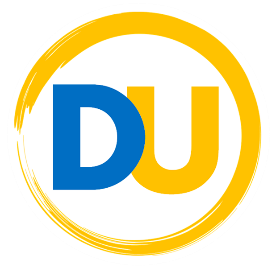 ©Deepening Understanding LTD 2019
Let’s talk
Work out the missing lengths and then the total perimeter of this shape.
?cm
5cm
?cm
6cm
5cm
5cm
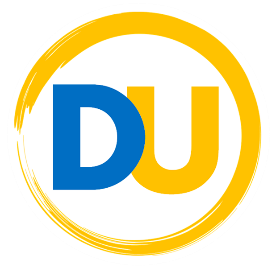 ©Deepening Understanding LTD 2019
Independent Task








Let’s showcase our learning
Resource Fluency
Resource Reasoning
Resource Problem Solving
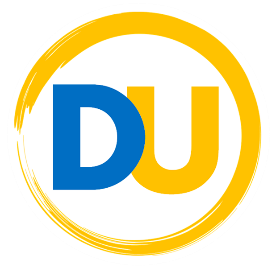 ©Deepening Understanding LTD 2019
Exit task – Dong Nao Jin
Darcey has 35 metres of fencing for her rabbit run. 
What possible shapes could she create?
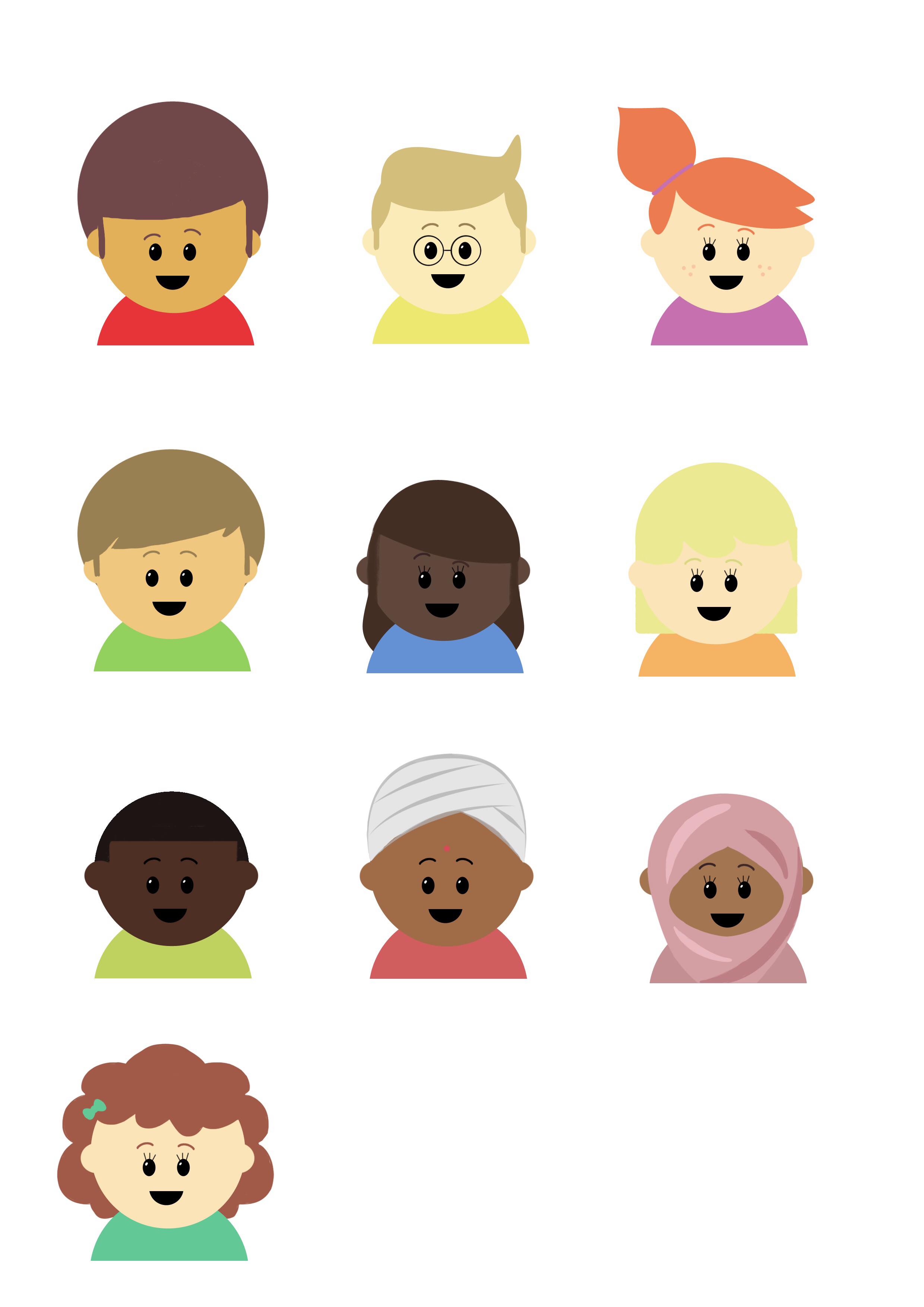 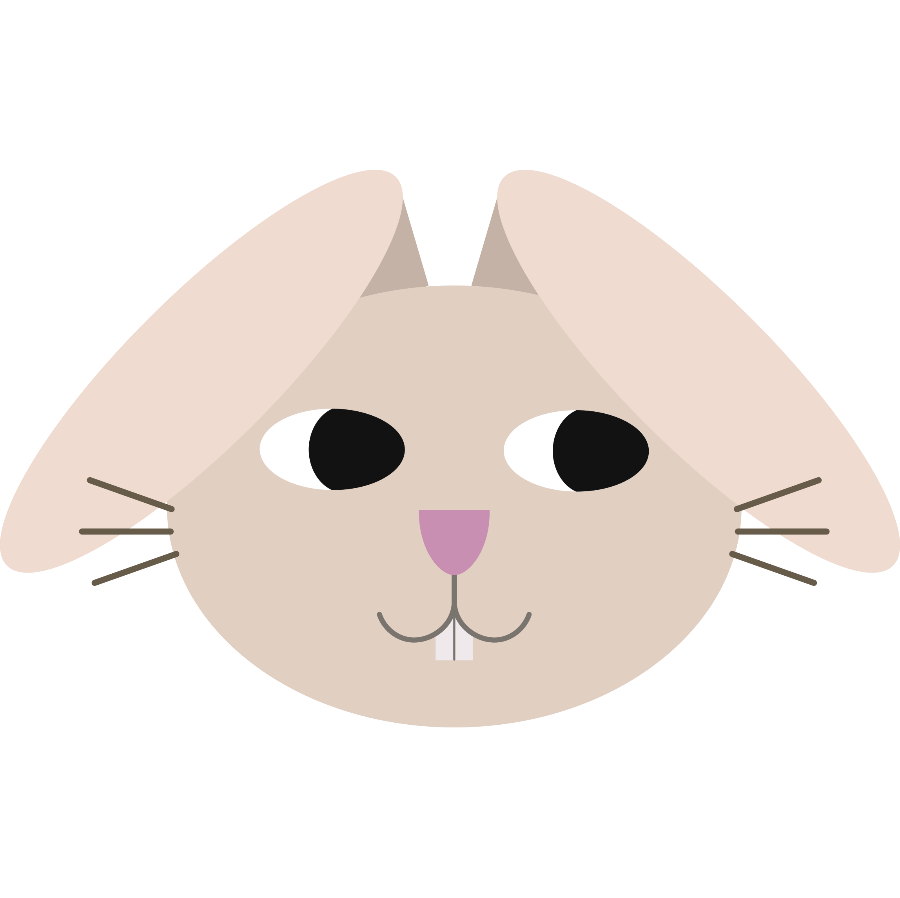 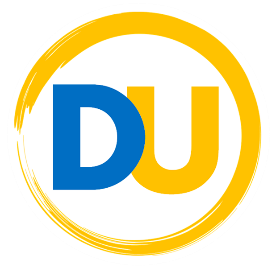 ©Deepening Understanding LTD 2019